What are the four shapes used in an algorithm?
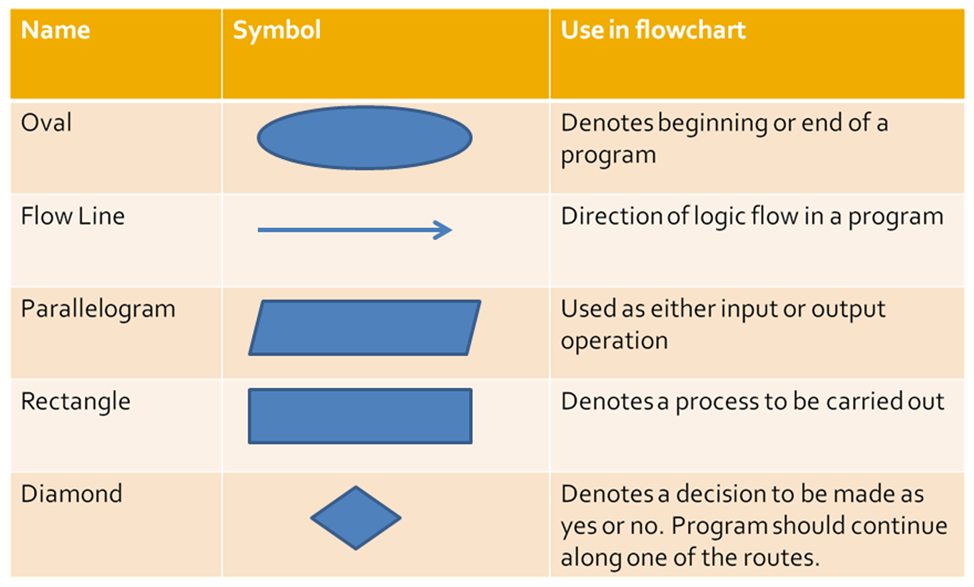 Using the straws create the relevant shape
Process
Output
Decision
Input
Direction of flow
Do you like chocolate?
Name = Dave